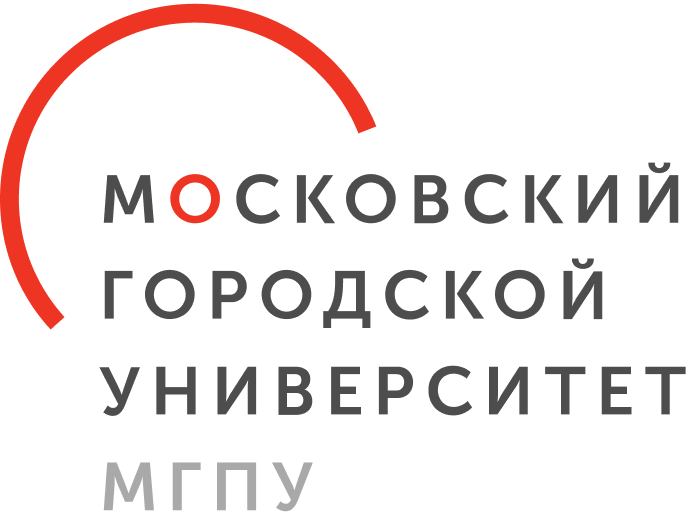 Трудоустройство выпускников МГПУ 
2022-2023 учебного года
1,1%
82,6%
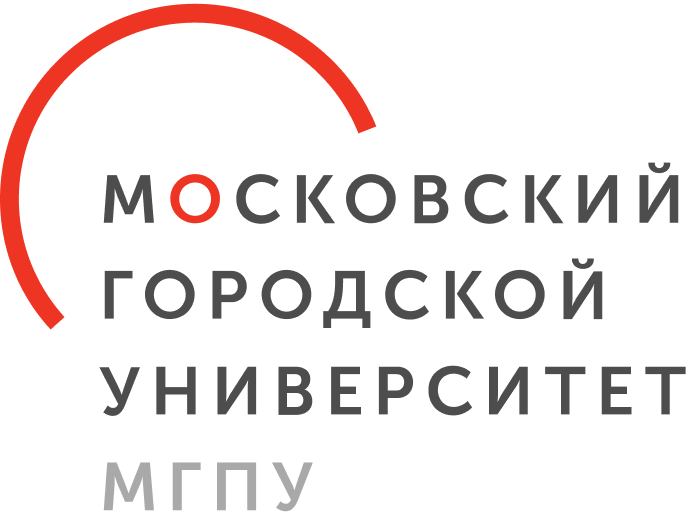 Распределение выпускников бакалавриата и специалитета МГПУ 2022-2023 учебного года (в разрезе укрупненных групп специальностей и направлений)
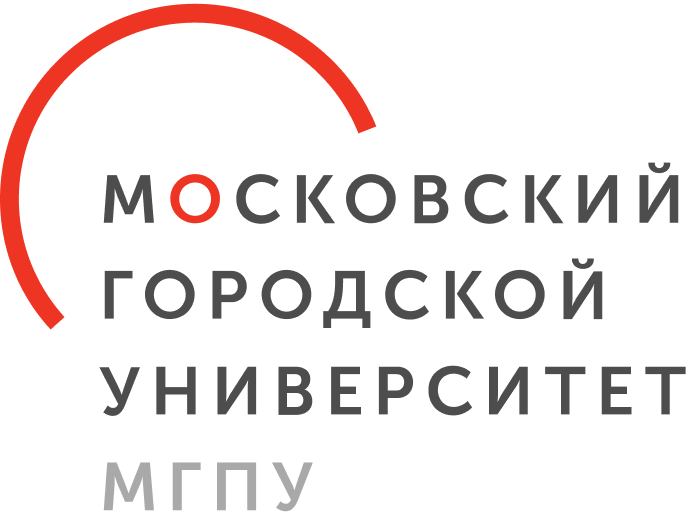 Распределение выпускников магистратуры МГПУ 2022-2023 учебного 
года (в разрезе укрупненных групп специальностей и направлений)
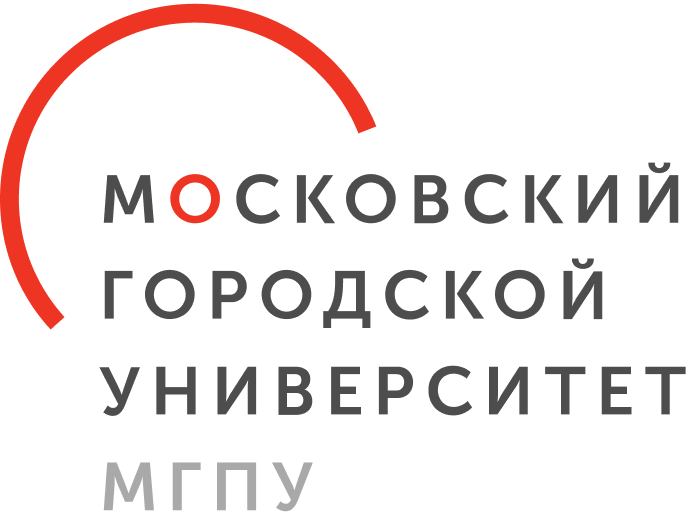 Распределение выпускников МГПУ 2022-2023учебного года (в разрезе уровней образования)
77,2% (1611 чел.)
90,7% (1223 чел.)
0,1% (1 чел.)
1,8% (24 чел.)
10,6% (222 чел.)
7,4% (100 чел.)
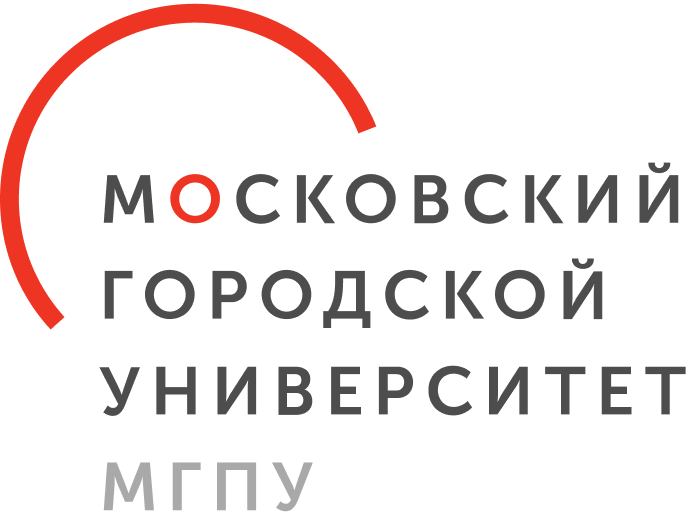 Распределение выпускников МГПУ 2022-2023 учебного года в разрезе сегментов экономики (от общего кол-ва трудоустроенных выпускников)